WHAT IS RECONCILIATION IN
CANADA?
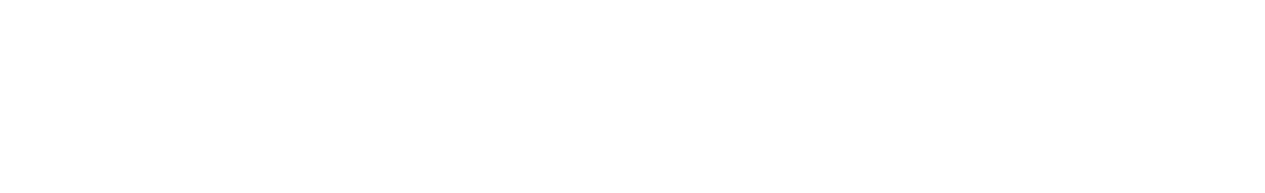 Establish
HISTORICAL SIGNIFICANCE
The past is everything that ever happened to anyone anywhere. There is much too much history to remember all of it. So how do we make choices about what is worth remembering?

Significance depends upon one’s perspective and purpose. A historical person or event can acquire significance if we, the historians, can link it to larger trends and stories that reveal something important for us today.

In that case, the “insignificant” life reveals something important to us, and thus becomes significant. Both “It is significant because it is in the history book,” and “It is significant because I am interested in it,” are inadequate explanations of historical significance.
[Speaker Notes: The 6 Thinking Hats of Historical Thinking]
The Mohawk Institute in Brantford, Ontario (cir 1932).
WHAT IS RECONCILIATION?
160 YEARS OF 
RESIDENTIAL SCHOOLS
[Speaker Notes: Photo: : The Mohawk Institute in Brantford, Ontario, was just one of the schools that had specific “punishment rooms.” General Synod Archives, Anglican Church of Canada, P75-103-S4-507.]
Cree boys pray before bedtime at Bishop Horden Memorial School (1950)
RECONCILIATION IN CANADA
THE RESIDENTIAL SCHOOL SYSTEM
From the early 1830s to 1996, thousands of First Nation, Inuit, and Métis children, some as young as four years old, were forced to attend residential schools. Known as the Residential School System, this was an attempt to assimilate Indigenous people into the dominant culture. These children suffered abuses of the mind, body, emotions, and spirit that have had a deep and lasting impact on the Survivors, their families, and their communities.
[Speaker Notes: 1620-1629: First missionary-operated  boarding school Quebec City 1620-1629 under auspices of Récollets  an order of Franciscans who took in boys  for their seminary. Referenced in J.R. Miller’s Shingwauk’s  Vision.

1892: Federal Government and churches enter into formal partnership in the operation of Indian Schools

Regina Industrial School – considered by some “one of the most successful schools in Canadian west.”  Controversial - Debates in House of Commons – opposition criticized spending on schools. Minister argues schools never intended to “turn Indian pupils out to complete with whites.” Eventual shift from skilled trades to  agricultural training and housekeeping. Debates in the house include various archival documents.  The quote “the schools never intended to turn Indian pupils out to compete with whites” can be found in a memorandum to the Deputy Superintendent General dated October 3, 1904 – Indian Affairs (RG10, vol. 6001, File 1-1-1, part 1school files) (as cited in Deiter 1999). Deiter, Constance. (1999). From Our Mothers' Arms: The Intergenerational Impact of Residential Schools in Saskatchewan. Toronto: United Church Publishing House.
 
Eleanor Brass (1989) p. 8 “In 1895 a printing office was opened at the school and an instructor engaged for four months, after which two boys who had had previous experience in typesetting took complete charge.  The school started a newspaper, a twelve-page semi-monthly, which had five hundred subscribers that year and fifty exchanges in the United States and Canada.  Two boys from the printing office later worked for the Regina Standard and the Regina Leader while one became an editor for a Chicago newspaper.” Brass, E. (1987). I Walk in Two Worlds. Calgary: Glenbow Museum.

Photo: Swampy Cree boys pray before bedtime with an Anglican supervisor looking on at Bishop Horden Memorial School on Moose Factory Island, Ont., in 1950.  (SHINGWAUK RESIDENTIAL SCHOOLS CENTRE)]
THE RESIDENTIAL SCHOOL SYSTEM &
WHY IT MATTERS
It matters because it continues to affect First Nations, Inuit, and Métis families – people from vibrant cultures who are vital contributors to Canadian society. 

It matters because it happened here, in our country – a land considered to a world leader in democracy and human rights.
Thomas Moore before and after    entering Residential School in 1874
[Speaker Notes: Photo: Thomas Moore before and after his entrance into the Regina Indian Residential School in Saskatchewan in 1874. (Library and Archives Canada NL-022472)]
THE RESIDENTIAL SCHOOL SYSTEM &
WHY IT MATTERS
It matters because the Residential School System is one of the major causes of poverty, homelessness, substance abuse, and violence among Indigenous Peoples. 

It matters because Indigenous communities suffer levels of poverty, illness, and illiteracy comparable to those in developing nations. 

These impacts are part of consequences today called:  intergenerational trauma. They affect the children, grand-children and great-grand-children of those sent to Residential Schools.
Indigenous family arrives with their children at Residential School in Saskatchewan (n.d.)
[Speaker Notes: Photo: The goal of residential schooling was to separate children from their families, culture, and identity. Saskatchewan Archives Board, R-A2690.]
WHY IS IT IMPORTANT
TO CANADIANS?
It is important because we share this land. We may not be responsible for what happened in the past, but we all benefit from what First Nations, Inuit, and Métis people have had to relinquish. We are, however, responsible for our actions today and in the future. 

We are committed to a candid exploration of Canada’s real history. We believe that education has an important part to play in the healing movement and that by creating awareness and encouraging public engagement we can foster understanding and reconciliation.
Native dancers rally during an 'Idle No More' gathering on Parliament Hill (2013) CP/Sean Kilpatrick
[Speaker Notes: Photo: Native dancers rally during an 'Idle No More' gathering on Parliament Hill in Ottawa on Monday, Jan. 28, 2013. THE CANADIAN PRESS/Sean Kilpatrick]
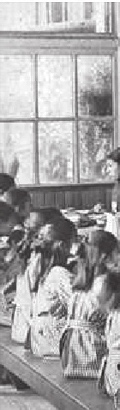 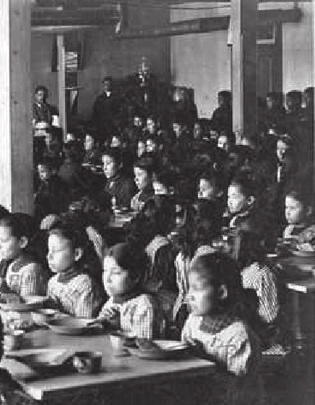 DUNCAN CAMPBELL SCOTT
Deputy Superintendent of Indian Affairs, 
1913-1932
“I want to get rid of the Indian problem. [...] Our object is to continue until there is not a single Indian in Canada that has not been absorbed into the body politic, and there is no Indian question, and no Indian Department.”
Students at lunch in the Brandon Indian Residential School (n.d.)
[Speaker Notes: Government of Canada (1920:63). Report of the Special Committee of the
House of Commons examining the Indian Act amendments of 1920 (Duncan
Campbell Scott testimony on 30 March 1920). Library and Archives Canada,
RG10, volume 6810, file 470-2-3, part 7.

1844 Bagot Commission report – recommends agriculture-based boarding schools, situated far from parental influence

Photo: Calvin Myerion, Brandon, Manitoba, school. United Church of Canada Board of Home Missions, 86.158P/ 22N.]
WHY IS IT IMPORTANT
THE CREATION OF THE 
RESIDENTIAL SCHOOL SYSTEM
In 1883, Minister Hector-Louis Langevin presented pilot program for the establishment of three “Indian industrial schools” to the House of Commons, citing the success of such schools in the United States.
The Nicholas Flood Davin Report of 1879, which noted that “the industrial school is the principal feature of the policy known as that of ‘aggressive civilization’.”
Davin disclosed in this report the assumptions of his era: that “Indian culture” was a contradiction in terms, Indians were uncivilized, and the aim of education must be to “destroy the Indian in the child”.
In 1844 the Bagot Commission produced one of the earliest official documents to recommend education as a means of assimilating the Indigenous population.
The commission proposed implementing a system of farm-based boarding schools situated far from parental influence, the separation of children from their parents being touted as the best means by which to sustain their civilizing effects.
Inuit children stand outside a residential school
[Speaker Notes: Photo: Inuit children stand outside a residential school in a photo released by the Truth and Reconciliation Commission along with its final report. (Indian and Northern Affairs, Library and Archives Canada) 

Government of Canada (1920:63). Report of the Special Committee of the
House of Commons examining the Indian Act amendments of 1920 (Duncan
Campbell Scott testimony on 30 March 1920). Library and Archives Canada,
RG10, volume 6810, file 470-2-3, part 7.

1844 Bagot Commission report – recommends agriculture-based boarding schools, situated far from parental influence

1857: Gradual Civilization Act called for “All Indians to be civilized”

1876: Indian Act established right to govern over Aboriginal peoples

Homestead Act set treaty-making process in motion in the west

Education – A treaty obligation
Government funding of Aboriginal education is a legal obligation negotiated in Treaty. Aboriginal people wanted access to education for their children, to afford them the opportunity to participate in mainstream society.

1879: Nicholas Flood Davin met with U.S. Dept of Indian Affairs to learn about “aggressive assimilation” policy. Davin report recommends industrial boarding schools situated far from reserves. Began Industrial School System

Photo: Indian boys and girls in attendance at the day school at Trout Lake [Ont.] in charge of Rev. Leslie Garrett. (c.1930) Canada. Dept. of Indian Affairs and Northern Development / Library and Archives Canada / C-068924]
THE RESIDENTIAL SCHOOL SYSTEM FOR
THE INUIT
It was not until 1924 that Inuit were affected by the Indian Act, and not until the mid 1950s that residential schools began to operate in the North.
Four Inuit children playing in front of a building. 195-?
Inuit children playing in front of the R.C. Mission (1958)
For Inuit, the Residential School System was but one facet of a massive and rapid sweep of cultural change that included: the introduction of Christianity; forced relocation and settlement; the slaughter of hundreds of sled dogs meant to limit the only means of travel for many Inuit; the spread of tuberculosis and small pox.
[Speaker Notes: An Act to Amend the Indian Act  [Assented to 19th July, 1924]
Sec 1
Section four of the Indian Act, chapter eighty-one of the Revised Statutes of Canada, 1906, is amended by adding thereto the following subsection:-
(2) The Superintendent General of Indian Affairs shall have charge of Eskimo affairs.

In 1928 an order in council transferred authority for Inuit from Indian Affairs to the Northwest Territories Council  which operated within the Department of the Interior.

In 1930  the Canadian Government repealed the 1924 amendment to the Indian Act . Inuit administration continued under the NWT Council in Ottawa and by the North W.
est Mounted Police in the north.

On 5 April 1939, the Supreme Court stated that, constitutionally, Inuit were classified as Indians in Canada. The decision was based on the historic description of “Esquimaux” [Inuit] as an “Indian tribe” in numerous documents dating from 1760 to Confederation. 
Through this decision, the Canadian Government became legally responsible for Inuit.
From AAND website:

http://www.aadnc-aandc.gc.ca/eng/1100100016900#chp2

While federally-funded, church-run residential schools had been operating in southern Canada since the 1830s, in the North, for the most part, the Residential School System was not fully established until around 1955. For Inuit, the residential school system was but one facet of massive and rapid cultural changes taking place in this same time frame. Between the 1910s and 1950s these changes included the establishment of communities around trading posts; the introduction of Christianity throughout the North; the devastating spread of tuberculosis and small pox that forced many Inuit to travel to the foreign South for treatment; the introduction of RCMP officers and federal government employees throughout the Arctic; the loss of hundreds of sled dogs, which were a primary mode of transportation; the forcible relocations of communities and families; and the influence of southern Canadian cultural practices replacing many Inuit ways of life. Amidst this cultural turmoil, the Residential School System was introduced throughout the North, and Inuit children were taken to schools often far from their homes and introduced to a completely foreign way of life.  Prior to 1955, less than 15 per cent of school-aged Inuit children were enrolled in residential schools, but within a decade this number would climb to over 75 per cent. 

Heather Igloliorte  essay.

Photo:  1. Four Inuit children playing in front of a building. 195-?. (Library and Archives Canada: MIKAN 3613834 )
2. Inuit children playing in front of the R.C. Mission. September 13, 1958. (Library and Archives Canada: MIKAN 3614213 )]
THE RESIDENTIAL SCHOOL SYSTEM FOR
THE MÉTIS
Prior to the 1800s, few opportunities were available for Métis children. Treaty provisions for education did not include these children who were considered halfbreeds and not Indians.

It wasn’t until the Northwest Half-breed Claims Royal Commission of 1885 that the federal government addressed the issue of Métis education. Despite these efforts, many Métis parents struggled to find schools that would accept their children and would often have to pay tuition for their education. 

Attendance at residential school, where the use of native languages was prohibited, resulted in the erosion of an integral part of Métis culture. Residential schools profoundly affected Métis communities.
Group of Métis children at Île-à-la-Crosse, Saskatchewan (ca. 1905-1931)
[Speaker Notes: Mr. W.P.R. Street was made chairman of a Commission to settle the claims of the Halfbreed Indians in the North West Territories. Toronto: Royal Canadian Institute: 1885.
 In 1885, the Métis rebellion precipitated the establishment of the North-West Half-Breed Commission (Street Commission) to conduct the preliminary phases of the process of settlement of half-breed claims in the North-West Territories. The commission was set up to enumerate the half-breeds of the North-West Territories born before 15 July 1870. Half-breed children were entitled to a scrip worth $240 or a land scrip of 240 acres while the heads of half-breed families were entitled to scrip for $160 or 160 acres. When an adhesion to Treaty Six was taken in 1889 at Montreal Lake, a precedent was established when a Scrip Commission accompanied the Treaty Commission to settle Métis land claims. Similarly, in extinguishing Métis claims in the Treaty Eight area, the federal government adopted the same procedure followed at Montreal Lake ten years earlier.
http://www.aadnc-aandc.gc.ca/eng/1100100028809

Photo: Group of children of varying ages with a man standing on grass in front of a frame house, Île-à-la-Crosse, Saskatchewan ca. 1905-1931. (Library and Archives Canada: MIKAN 3382551)]
“And I looked at my dad, I looked at my mom, I looked at my dad again. You know what? I hated them. I just absolutely hated my own parents. Not because I thought they abandoned me; I hated their brown faces. I hated them because they were Indians.”
-Mary Courchene, formerly a student at the residential schools at Fort Alexander in Manitoba and Lebret in Saskatchewan.
A BRIEF HISTORY OF
RESIDENTIAL SCHOOLS
The earliest was the Mohawk Indian Residential School, opened in 1831 at Brantford, Ontario. 
The schools existed in almost all provinces and territories. 
At its peak in the early 1930s, 80 residential schools operated across Canada with an enrollment of over 17,000 students. 
Throughout the 1970s, at the request of the National Indian Brotherhood, the federal government undertook a process that saw the eventual transfer of education management to Indigenous Peoples. 
The last federally-administered residential school closed in 1996.
[Speaker Notes: Residential schools defined
These federally funded, church-run institutions were born out of a government policy of assimilation. Children were removed from their families and sent to these schools so that they would lose their culture and language in order to facilitate assimilation into mainstream Canadian society.
These may include industrial schools, boarding schools, homes for students, hostels, billets, residential schools, residential schools with a majority of day students, or a combination of any of the above. At the request of Survivors, this definition has evolved to include convents, day schools, mission schools, sanatoriums, and settlement camps. They were attended by First Nations, Inuit, and Métis students.
 Map of school locations on flash drive. Map.jpg
More information on Mohawk school on flash drive.

Since 1971, Blue Quills First Nations College (BQFNC) has been a locally controlled Indigenous education centre serving the academic and training needs of people of all cultures, encouraging everyone to experience studying in a unique socio-cultural and academic environment.  As an Indigenous non-profit educational institution, a prime objective is to promote a sense of pride in Indigenous heritage and reclaim traditional knowledge and practices.  Blue Quills is governed by seven appointed Board members, each representing one of the seven local First Nations communities: Beaver Lake, Cold Lake, Frog Lake, Whitefish Lake, Heart Lake, Kehewin, and Saddle Lake, plus one Elder from the Saddle Lake First Nation.  These communities represent almost 17,500 people.
http://www.bluequills.ca/our_history.htm

On April 1st, 1969 the government assumed complete administrative control over Gordon’s School and all remaining Anglican support staff were transferred to federal payroll. As a result of building additions made in recent years, and the difficulty in placing residential students in elementary day schools (native or municipal), Gordon’s continued to serve as a residential school until 1996, when it was finally closed by Ottawa and torn down.

1996 Government closes student hostel at Gordon’s and main building is demolished.
Compiled by General Synod Archives, September 23, 2008.
http://www.anglican.ca/relationships/trc/histories/gordons-school-punnichy/

Photos: 1. Calvin Myerion, Brandon, Manitoba, school. United Church of Canada Board of Home Missions, 86.158P/ 22N.
2.  An image of a black-robed boy stares out from the wall of the now-demolished St. Michael’s Indian Residential School in Alert Bay, B.C (Productions Cazabon)
3. The classroom in the Moose Factory, Ontario, school. General Synod Archives, Anglican Church of Canada, P7538-970.
4. Residential school students at the Roman Catholic cemetery in Fort George, Québec. Deschâtelets Archives.]
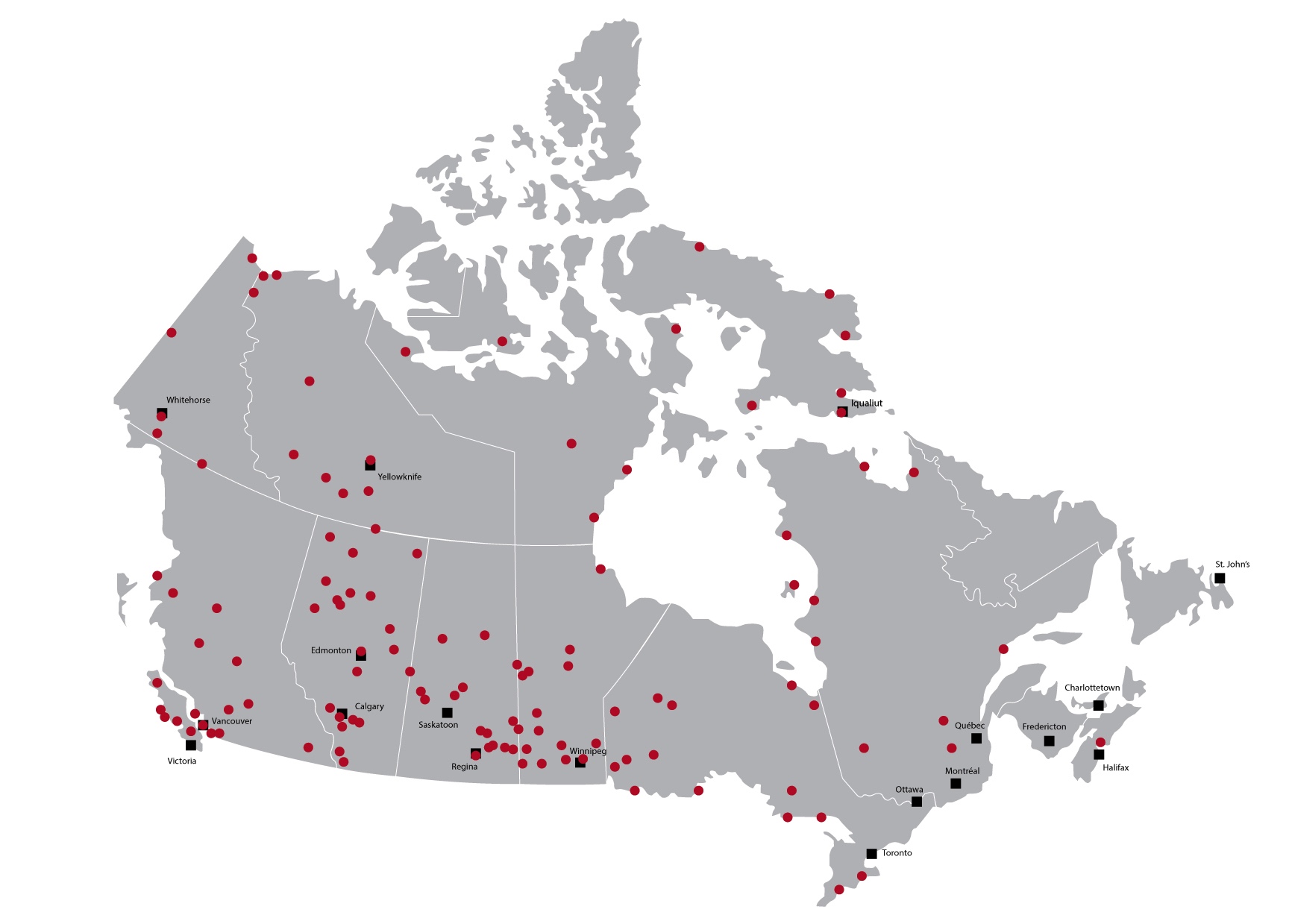 RESIDENTIAL SCHOOLS
ACROSS THE COUNTRY
This map shows the location of residential schools across the country as identified in the Indian Residential School Settlement Agreement.
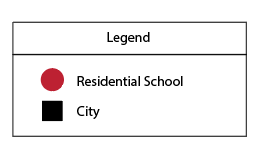 THE LEGACY OF
RESIDENTIAL SCHOOLS
Parents of children camp outside Qu'Appelle Indian Industrial School  (1885)
As a result of these policies First Nations, Inuit, and Métis children were often separated from their parents for long periods of time. This prevented the transmission of their language and culture, impacting today’s generation.  
Parents of Indigenous children were powerless to act. Officials eventually removed the camps set up by families in front of residential schools where broken-hearted parents and grand-parents had hoped to catch a small glimpse of their children. 
In certain provinces such as  Saskatchewan, if parents attempted to take back their children, they were criminally charged and sentenced to prison.
[Speaker Notes: Residential schools defined
These federally funded, church-run institutions were born out of a government policy of assimilation. Children were removed from their families and sent to these schools so that they would lose their culture and language in order to facilitate assimilation into mainstream Canadian society.
These may include industrial schools, boarding schools, homes for students, hostels, billets, residential schools, residential schools with a majority of day students, or a combination of any of the above. At the request of Survivors, this definition has evolved to include convents, day schools, mission schools, sanatoriums, and settlement camps. They were attended by First Nations, Inuit, and Métis students.
 Map of school locations on flash drive. Map.jpg
More information on Mohawk school on flash drive.

Photo: The Qu'Appelle Indian Industrial School in Lebret, District of Assiniboia, ca. 1885 (Library and Archives Canada PA-182246/ MIKAN ID 3194883)]
THE LEGACY OF RESIDENTIAL SCHOOLS
Odds of dying for Canadians serving in WWII:
Odds of dying for children in residential schools:
25
26
1
1
in
in
Students and Nun of Cross Lake Indian Residential School in Cross Lake, Manitoba (1940)
[Speaker Notes: Photo: Female students and a nun pose in a classroom at Cross Lake Indian Residential School in Cross Lake, Manitoba in a February 1940 archive photo. (Indian and Northern Affairs/Library and Archives Canada/Reuters)]
The Roman Catholic school at Sturgeon Landing, Saskatchewan, was destroyed by fire in September 1952
“Indian Affairs officials often tried to portray these rates (of death) as simply the price that Aboriginal people had to pay as part of the process of becoming civilized. In reality, these rates were the price they paid for being colonized.”
-The Truth and Reconciliation Commission
[Speaker Notes: Photo: Monsignor Carmirand, Nuns and a group of Inuit children (August 1937). Archives of the Saint-Boniface Historical Society, Diocese of Keewtin-the pas fonds, N1786]
THE LEGACY OF
RESIDENTIAL SCHOOLS
In the early 1990s, beginning with Phil Fontaine, National Chief of the Assembly of First Nations, Survivors came forward with disclosures about physical and sexual abuse at residential schools. 
The Royal Commission on Aboriginal Peoples (RCAP) confirmed a link between social crisis in Indigenous communities, residential schools, and the legacy of inter-generational trauma. 
By 2008 most of the church denominations responsible for the operation of the residential schools in Canada had publicly apologized for their role in the neglect, abuse, and suffering of the children placed in their care.
[Speaker Notes: 1991: Cariboo Tribal Council publishes Impact of the Residential School; Phil Fontaine speaks publicly of abuse he suffered in the residential schools

1996: RCAP Final Report, Volume One, Chapter 10 concerns residential schools

Photo: The Mohawk Institute in Brantford, Ontario,” General Synod Archives, Anglican Church of Canada, P75-103-S4-507.]
THE RESIDENTIAL SCHOOL SYSTEM
APOLOGY
In June of 2008, the Federal Government of Canada also apologized for their historical role in the Residential School System in over a century of isolating native children from their homes, families, and cultures. 

Prime Minister Steven Harper called residential schools a sad chapter in Canadian history and indicated that the policies that supported and protected the System were harmful and wrong. For the thousands of Survivors watching from across Canada, the government’s apology was an historic occasion, though the response was mixed. 

The Indigenous leaders present called it a “positive step forward” “even though the pain and scars are still there.”
Inuit Tapiriit Kanatami President Mary Simon shakes hands with Canadian Prime Minister Stephen Harper (2008) CP/Fred Chartrand
[Speaker Notes: Photo: Inuit Tapiriit Kanatami President Mary Simon shakes hands with Canadian Prime Minister Stephen Harper, as Assembly of First Nations Chief Phil Fontaine (headdress) watches in Ottawa, on June 11, 2008. THE CANADIAN PRESS/Fred Chartrand]
Students and Nun of Cross Lake Indian Residential School in Cross Lake, Manitoba (1940)
RESIDENTIAL SCHOOL SYSTEM
INTERGENERATIONAL TRAUMA
The system of forced assimilation has had consequences which are with Indigenous People today. The need for healing does not stop with Residential School Survivors - intergenerational effects of trauma are real and pervasive and must also be addressed.
[Speaker Notes: Photo: A group of female students and a nun pose in a classroom at Cross Lake Indian Residential School in Cross Lake, Man. February 1940. (Library and Archives Canada/Reuters)]
RECONCILIATION
AROUND 
THE WORLD
[Speaker Notes: Photo: Flags of the World (open source)]
The United Nations headquarters in New York City
TRUTH & RECONCILIATION
THE UNITED NATIONS DECLARATION ON THE RIGHTS OF INDIGENOUS PEOPLES
There are approximately 310 million indigenous peoples in some 90 countries around the world. 

The United Nations Declaration on the Rights of Indigenous Peoples (UNDRIP) is an international human rights covenant that entitles and protects indigenous peoples with the same rights as all peoples. 

It provides a framework for justice and reconciliation for all nations, applying the existing human rights standards to the specific historical, cultural and social circumstances faced by Indigenous peoples.
[Speaker Notes: Photo: The United Nations headquarters in New York City. (open source)]
TRUTH & RECONCILIATION
UNDRIP
The creation of the declaration was sparked by a global movement of Indigenous peoples who united to have their rights and shared values heard. The declaration has the distinction of being the only Declaration to be has drafted with the rights-holders themselves, indigenous peoples. 

The Declaration was adopted by the United Nations on the 13th of September 2007.

At the time of the vote a majority of 144 states voted in favour, while 4 states, Australia, Canada, New Zealand and the United States voted against the Declaration. Though Canada now supports the Declaration, it has yet to ratify any of its articles into law.
[Speaker Notes: Photo: Cover of the UNDRIP document 2007]
RECONCILIATION & INQUIRY COMMISSIONS
ACROSS THE WORLD
.
1%
Modern-day reconciliation movements and official Inquiry Commissions have taken place across the globe in other British colonies such as:
[Speaker Notes: Countries seen above include: Argentina, Brazil, Chile, Canada, Ghana, Guatemala, Kenya, Nigeria, Philippines, Rwanda, Sierra Leone, South Africa, Sri Lanka, Togo, Uganda, Tunisia, Australia. Etc.]
TRUTH & RECONCILIATION IN
KENYA
The Truth, Justice and Reconciliation Commission (TJRC) investigated human rights abuses that occurred in Kenya between 1963-2008 and aimed at promoting reconciliation and national healing. Established by the Kenyan Parliament following the 2007-08 post-election violence, the TJRC was modeled after South Africa's Truth and Reconciliation Commission and charged with creating a historical record of victims and abuses, as well as providing recommendations on possible reparations, prosecutions, and institutional reforms.
Commissioners of Kenya's Truth, Justice and Reconciliation Commission (2008)
[Speaker Notes: Photo: Commissioners of Kenya's Truth, Justice and Reconciliation Commission (TJRC), during one of the hearings. (Kenya TJRC)]
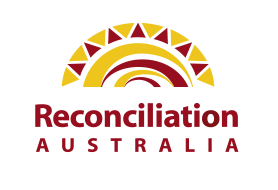 TRUTH & RECONCILIATION IN
AUSTRALIA
Reconciliation Australia was established in 2001 and was the lead body for reconciliation in the nation. It was founded as an independent not-for-profit organization to promote and facilitate reconciliation by building relationships, respect and trust between the wider Australian community and the Aboriginals and Torres Strait Islander peoples.
[Speaker Notes: Photo: Logo image from the Reconciliation Australia Organization]
TRUTH & RECONCILIATION IN
GUATEMALA
In 1994 Guatemala’s Commission for Historical Clarification was created as a response to the thousands of atrocities and human rights violations committed during the decades-long civil war that began in 1962 and ended in the late 1990s. The mandate of the commission was not to judge but to clarify the past with “objectivity, equity and impartiality.” 

The commission aimed to instil national harmony, promote peace, foster a culture of mutual respect regarding human rights, and preserve the memory of the conflict’s victims.
The Guatemalan Truth and Reconciliation official report
[Speaker Notes: Photos: The Guatemalan Truth and Reconciliation official report]
Sam Warburton of the Lions rugby team receives a hongi from a Maori Chief (2017)
TRUTH & RECONCILIATION IN
NEW ZEALAND
The Waitangi Day national holiday celebrates the signing of the treaty of Waitangi on February 6, 1840 by Maori chiefs and the British Crown, that granted the Maori people the rights of British Citizens and ownership of their lands and other properties.

The Waitangi Tribunal is also a standing commission of inquiry. It makes recommendations on claims brought by Māori relating to legislation, policies, actions or omissions of the Crown that are alleged to breach the promises made in the Treaty of Waitangi.
[Speaker Notes: Photos:: Sam Warburton of the Lions (rugby team) receives a hongi from a Maori Chief after winning the match between the New Zealand Provincial Barbarians and British & Irish Lions at Toll Stadium on June 3, 2017 in Whangarei, New Zealand. (Photo by Hannah Peters/Getty Images)]
TRUTH & RECONCILIATION IN
SOUTH AFRICA
The South African Truth and Reconciliation Commission (TRC) was set up by the Government of National Unity in 1994 to help deal with what happened under apartheid. The conflict during this period resulted in violence and human rights abuses from all sides. Witnesses who were identified as victims of gross human rights violations were invited to give statements about their experiences. Perpetrators of violence were invited to also give testimony and request amnesty from both civil and criminal prosecution.
South African President Nelson Mandela (L) with Archbishop Desmond Tutu, acknowledges 
applause after he received a five volumes of Truth and Reconciliation Commission final report  (1994).
[Speaker Notes: Photo: South African President Nelson Mandela (L) with Archbishop Desmond Tutu, acknowledges applause after he received a five volumes of Truth and Reconciliation Commission final report from Archbishop Tutu, in Pretoria 29 October. The report reveals human rights abuse by various political parties during the Nationalist Party (NP) rule. Accepting the report, Mandela acknowledged that the wounds of the period of repression and resistance were too deep to have been healed by the TRC alone. (Photo credit should read WALTER DHLADHLA/AFP/Getty Images)]
WHAT IS RECONCILIATION IN CANADA?
Commissioners of Canada’s Truth and Reconciliation Commission (2015)
[Speaker Notes: Photo: Commission chairman Justice Murray Sinclair (centre) and fellow commissioners Marie Wilson (right) and Wilton Littlechild discuss the commission's report on Canada’s residential school system at the Truth and Reconciliation Commission in Ottawa on Tuesday, June 2, 2015. THE CANADIAN PRESS/Adrian Wyld]
“The residential school experience is one of the darkest, most troubling chapters in our collective history.”
-Justice Murray Sinclair, TRC Chairman
CANADA’S TRUTH & RECONCILIATION
COMMISSIONERS:
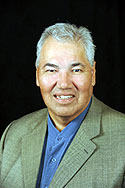 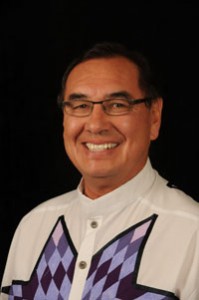 JUSTICE MURRAY SINCLAIR
DR. MARIE WILSON
CHIEF WILTON LITTLECHILD
Former Chief Justice of Manitoba
Award-winning Journalist & Broadcaster
Lawyer, former MP & UN Representative
[Speaker Notes: Photos: courtesy of the TRC]
CANADA’S
TRUTH & RECONCILIATION COMMISSION
The Commission listened to testimonies from across the country.
For over six years they bore witness to over 7000 survivors of the Indian Residential School System so we can all understand what happened and why.
Delivered the final report on December 2, 2015 in Ottawa.
The TRC Report consists of   6 volumes and over 3000 pages.
Volumes consist of the Executive Summary, Principles, and 94 Calls to Action.
Of the 94 Calls to Action in the Report, 11 relate to education, 7 are under the heading of Education and 4 are under the heading of Education for Reconciliation


‘Calls to Actions’ are solutions towards reconciliation
“While Indigenous children were being mistreated in residential schools being told they were heathens, savages and pagans and inferior people – that same message was being delivered in the public schools of this country.”
-Justice Murray Sinclair, 
TRC Chairman
A class in penmanship at the Red Deer Indian School, Red Deer, Alta. (1914-19)
[Speaker Notes: Photo: A class in penmanship at the Red Deer Indian School, Red Deer, Alta. 1914-19. Source: United Church of Canada archives.]
EDUCATION IN THE CLASSROOM:
RECONCILIATION
Call to Action #62 requires:
The mandatory teaching of Residential Schools, Treaties and Indigenous peoples’ historical and contemporary contributions.
The inclusion of Indigenous perspectives and knowledge in the classroom, especially in regards to the teaching of Canadian history and the legacy of Residential schools.
That all students have an understanding of Indigenous history and culture, in an effort to build their capacities for intercultural understandings, empathy and mutual respect.
Anisinaabe Elder Jane welcome youth during Sacred Walk on Parliament Hill (2016)
[Speaker Notes: Photos:  Anisinaabe Elder Jane welcome youth during Sacred Walk on Parliament Hill (Courtesy of Productions Cazabon)]
JUSTIN TRUDEAU
PRIME MINISTER OF CANADA
“Our goal, as we move forward toward together, is clear: it is to lift this burden from your shoulders, from those of your families and communities. It is to accept fully our responsibilities — and our failings, as a government and as a country,”
[Speaker Notes: Background Photo: Indigenous people from First Nations all over Saskatchewan join First Nations University’s Pow Wow in full regalia (courtesy of Productions Cazabon)]
WHAT DOES THIS MEAN FOR
YOUR CLASSROOM?
By being part of the 4 Seasons of Reconciliation project and by being part of this classroom unit:
You are part of the solution and making a difference as you bring in the ‘Calls to Actions’ in your classroom, in your school.
[Speaker Notes: Photo: Classroom (Open source)]
TO HONOR AND RESPECT:
LET US 
NOT 
FORGET
People express their emotions during the Truth and Reconciliation Commission of Canada's regional event at the Victoria Conference Centre in Victoria, B.C., Chad Hipolito (2012)
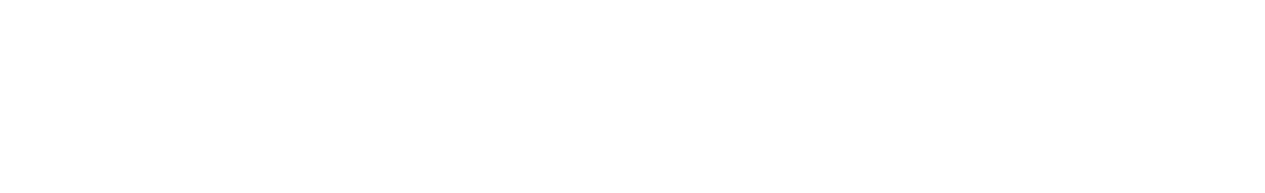 [Speaker Notes: Photo: People express their emotions during the Truth and Reconciliation Commission of Canada's regional event at the Victoria Conference Centre in Victoria, B.C., Friday April 13, 2012. THE CANADIAN PRESS IMAGES/Chad Hipolito]